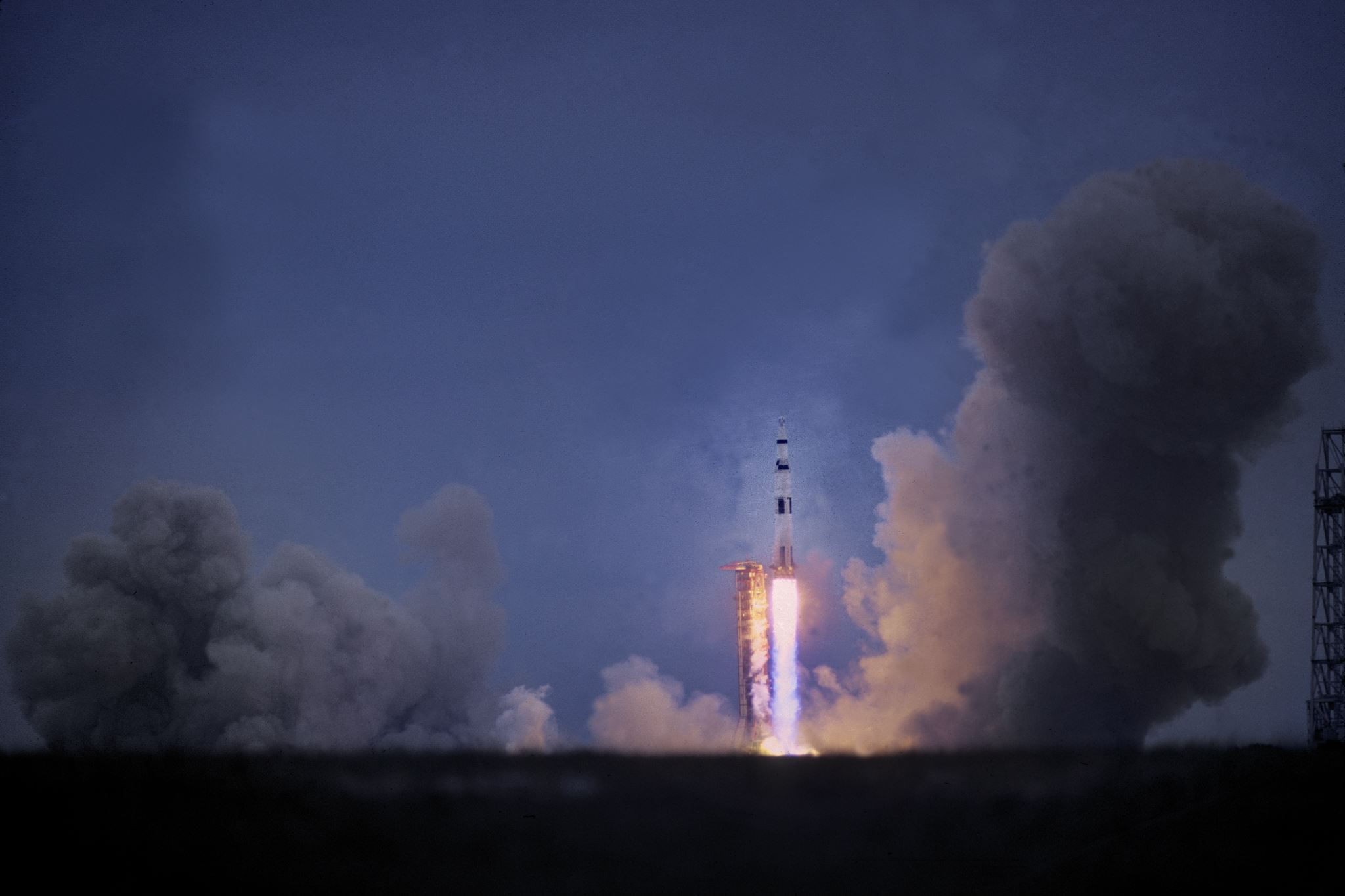 Fait par Mathieu
Pellerin
Challenger
Quoi?
L’accident de la navette spatiale américaine Challenger est un accident astronautique qui eut lieu le 28 janvier 1986 et qui se traduisit par la désintégration de la navette spatiale de la NASA
Où?
La station de lancement se situe: 28° 27′ 17″ nord, 80° 31′ 32″ ouest
Quand?
L'explosion a eu lieu le 28 janvier 1986
Agence
NASA
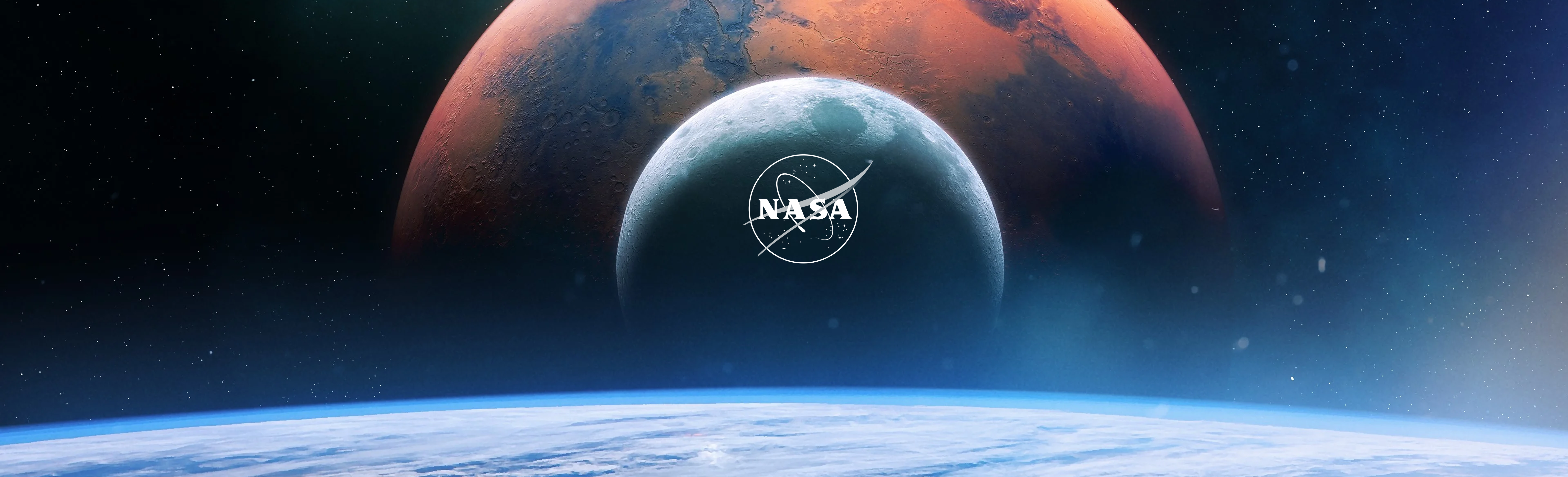 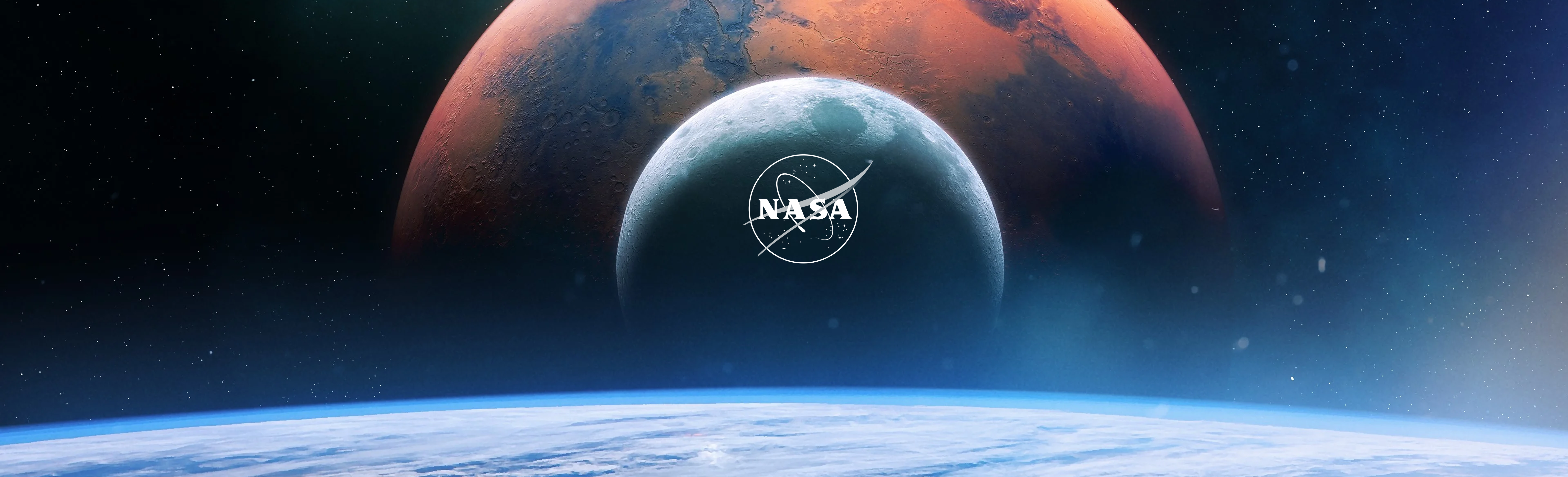 À retenir
Lorsque le réservoir externe s'est désintégré, le carburant et le comburant qui y étaient stockés ont été lâchés, produisant une énorme boule ayant l'apparence du feu.